G.B. Muckrakers
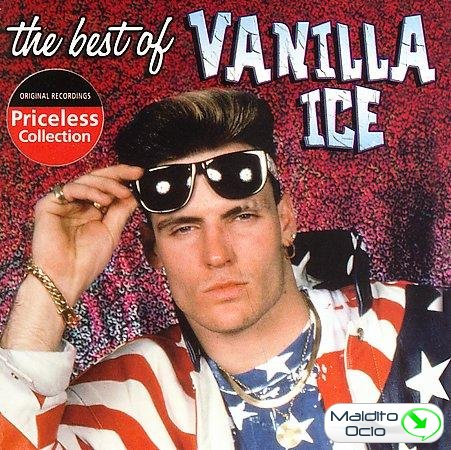 “If there was a problem, yo I’ll solve it…”
	Vanilla Ice